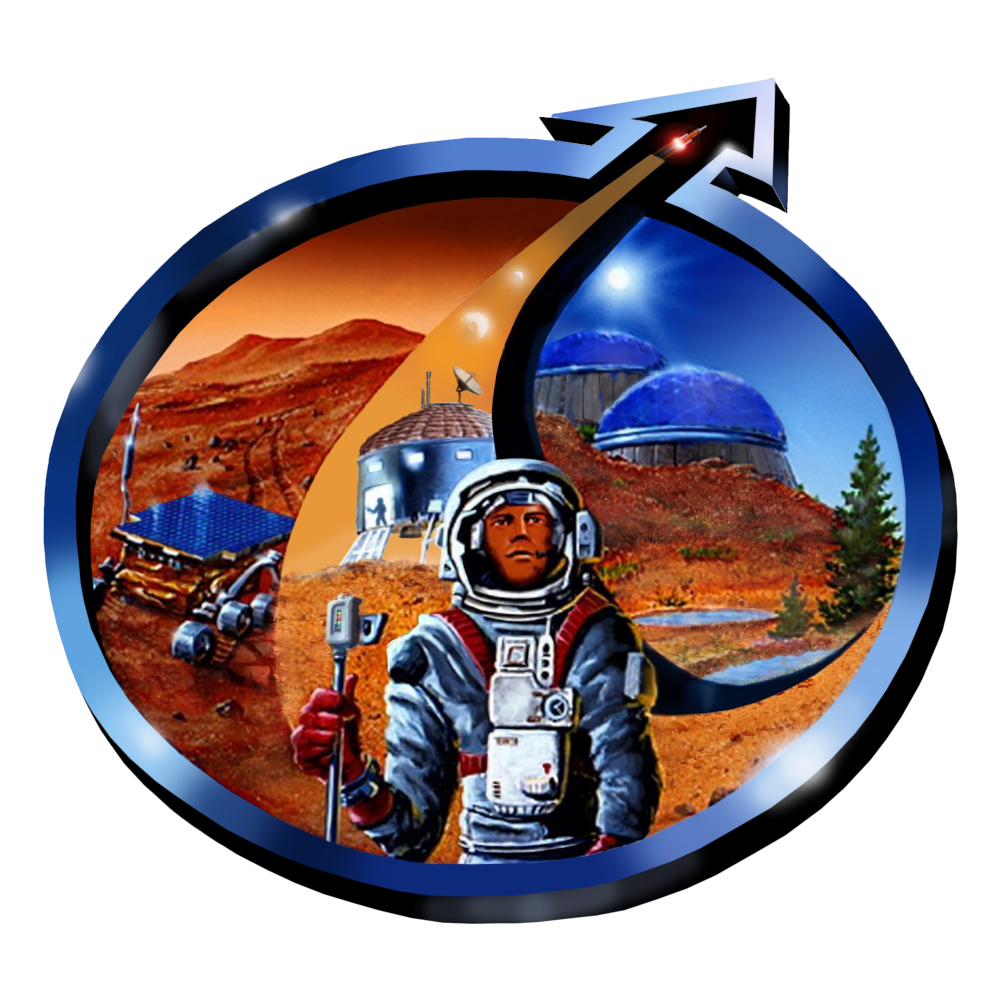 Opportunities for Space Entrepreneurs
Mars Economics Panel
How to Start & Run a Company
Have a unique idea that generates new business value.
Find Business Advisors who know more then you do!
Write a Business Plan and have people review it.
Understand the financial implications to you and those who support you.
Choose a legal structure (C Corp, S Corp, LLC, Partnership).
Apply for all necessary licenses and permits.
If hiring employees, have an understanding of labor laws and HR implications.
Open a business bank account
Ensure you are managing your finances well, understand your company’s financial & revenue model, and have financial forecasts & other statements.
Pay attention to compliance and regulatory regimes.
Ingredients of a Solid Business Plan
Basic information about your business (Name, location, principals)
Describe the Opportunity you are going after.
Your solution(s), product(s), or service offering(s) to deliver on the Opportunity.
What is your competitive advantage?  (What do you do that nobody else does?)
Target Market / Customer Personas
Financial Forecast (The business needs to make money by year 4 per the IRS)
Management Team and their skills.
Execution Plan
Marketing (something to ask in 2019: how does Social Media play into Marketing?)
Assumptions & Risks
Current Status and Milestones
Exit Strategy
Funding Sources
Small Business Administration (SBA)
Personal Investment
Venture Capital
Angel Investors
Business Incubators
Crowdsourcing
Government Grants & Subsidies
Bank Loans
Friends & Family
Profit and Loss (P/L) Models
Markup - selling a good at a higher price than its actual cost to you.
Arbitrage – temporary differences in prices between different markets.
Licensing – customer pays a price to use your product / service.  (this is very common in computer software for example.)
Commission – charging per transaction between two parties. (How ebay and credit card companies make money.)
Rent/Lease – Recurring or one-time revenue for temporary use of a physical asset.
Subscription – provide a service for a pre-determined periodic cost.
Fee for Service or Pay-as-you-go – customer pays based on usage of service.
Advertising – include ads on the content you create.
Questions to ask yourself…
Do I have the right Business Advisors to help me with this process?
What problem am I solving? / What is my “special sauce”?
Who else is doing this? (SWAT analysis)
What funds do I absolutely need to start?
What resources do I currently have to help with the business?
How much of my personal / family’s wealth will I have at risk?
How much of my time will this consume?
Questions to ask yourself…
How much effort and energy will this take?
Do I currently have other obligations that will prevent me from giving the business my full attention?
Would there be a much better time for me to start a business other than now?  this will never be 100%
Am I open enough to change in order for my business to be successful 
Am I starting from a position of strength (positivity) or weakness (reacting to a financial setback)?
Can I test-run the business part-time before quitting my current job?  How much revenue does the business need to make for me to quit my job?
Never focus on plan B … you are in it to win it! Success is tied to attitude!
marssociety.org/startups
Please take our Survey!